Teaching at the Division
Division of Particle- and Nuclear Physics (PKF)
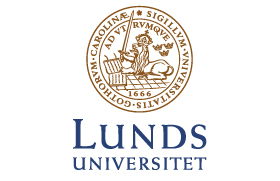 PhD Day, June 2025
Some names (from the General Information)
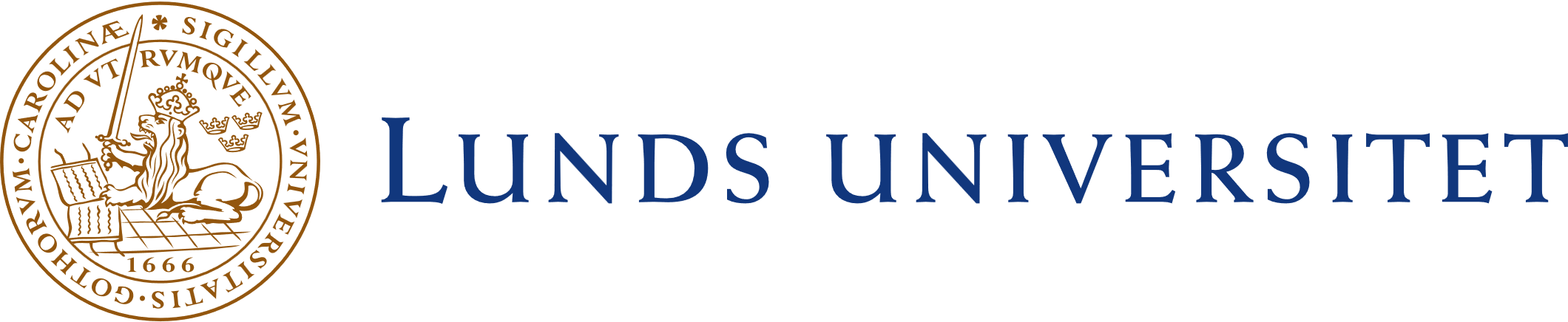 Oxana Smirnova: handles GU in Division Leadership Group
Division’s IGN representative (InstitutionsGrundutbildningsNämnd) - link 
One of the department’s BSc and MSc examination coordinators; the others in the Division are Joakim Cederkäll, Roman Pasechnik & Johan Rathsman)
Charlotta Nilsson: PKF Coordinator Basic Education (former Head of Studies)
Division’s representative in Department’s BSc Committee - link
Malin Sjödahl: Department MSc Coordinator (as of 1/7) – link
(former, as of 1/7?) Division’s representative in Department’s BSc Committee
Johan Rathsman: (former) Department Deputy Head of Studies
“ATP integration”, course overview, economy, etc.
D. Rudolph, Lund University                                                                                                                                              PhD Day, June 2025
“A Statement”
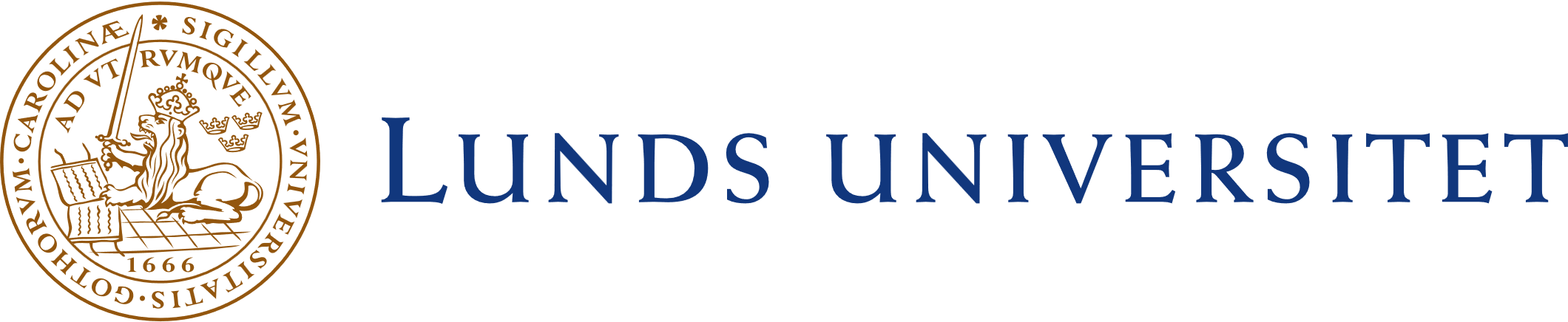 Teaching (including training/courses and experience) is relevant for the (academic) career (at a university).

PhD students (and PostDocs) should (be given the opportunity to) teach and develop teaching skills.
D. Rudolph, Lund University                                                                                                                                              PhD Day, June 2025
Economy = GRUB – link (login!)
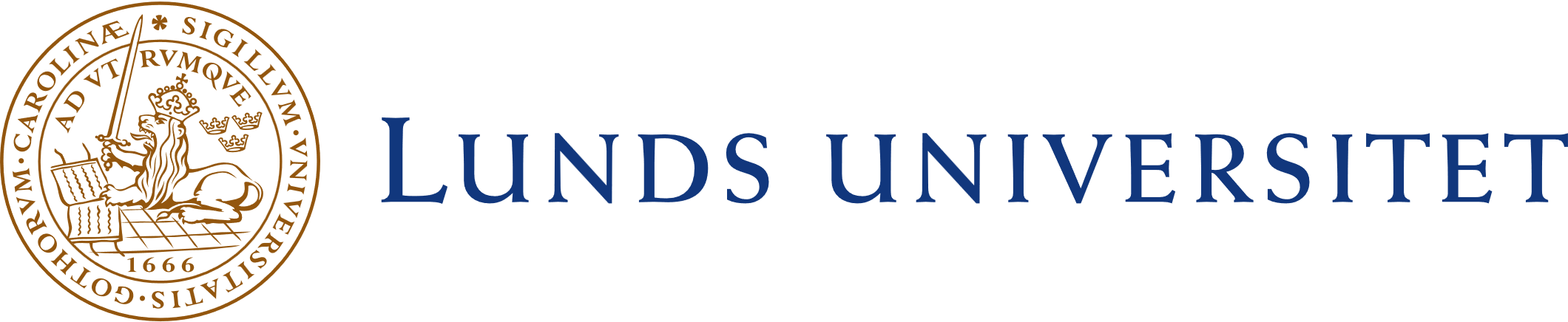 Defines “teaching hours” for a given “teaching task”:
Lecture: 3.00 x number of hours in class
Seminar/TA session: 2.00 x number of hours in class
Full-day lab plus report: 1.75 x …
Half-day lab plus report: 2.00 x … (max 5 hours)
Lab without report: 1.25 x …
Hand-in/Problem-sheet corrections: 1.00 x … (“10min per exercise”)
…
“%-teaching” is then defined by GRUB hours / 1756 (ISP!)
OVERARCHING PROBLEM (N):
With that and reimbursing (a selection of) MSc courses AND supervision of BSc & MSc students: 
Nfak money coverage is only ~75-80%!
(Department level!)
D. Rudolph, Lund University                                                                                                                                              PhD Day, June 2025
Division Overview & Comparison – GRUB 2024
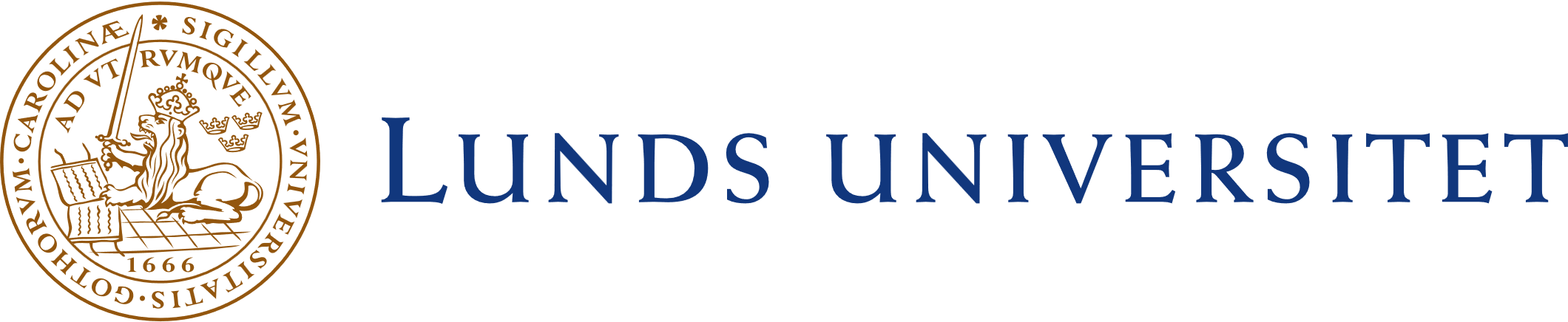 D. Rudolph, Lund University                                                                                                                                              PhD Day, June 2025
Problem: “hours are not enough” / stress
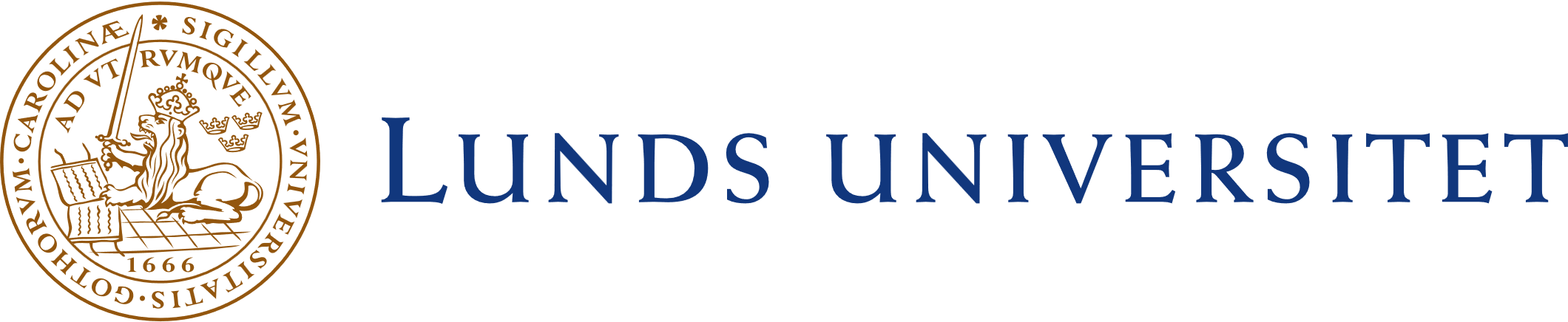 Is it a real problem or a “felt problem”? What can we do about it?
Note: typically, the workload becomes less if one does the same (type of) teaching several times (experience).
Own expectations (on performance)?
Own ambitions?
Course (leader) expectations?
Note: some things cannot be “delegated” to TAs!

…  let’s discuss …
D. Rudolph, Lund University                                                                                                                                              PhD Day, June 2025